Муниципальное бюджетное общеобразовательное
учреждение «Богоявленская СОШ»


«Народ, не знающий своего прошлого, 
не имеет будущего»
М. В. Ломоносов



Работа школьного краеведческого музея»




2023 гг.
Деятельность музея направлена на формирование ушкольников средствами музееведения патриотического и нравственногочувства к истории и культуре своей Родины.
Музей истории родного края открыт 30 апреля 2019 года Свидетельство о регистрации школьного музея №19497 от 26 апреля 2019 года.……………………………………………..…...Это было событием в жизни школы и станицы Богоявленской.
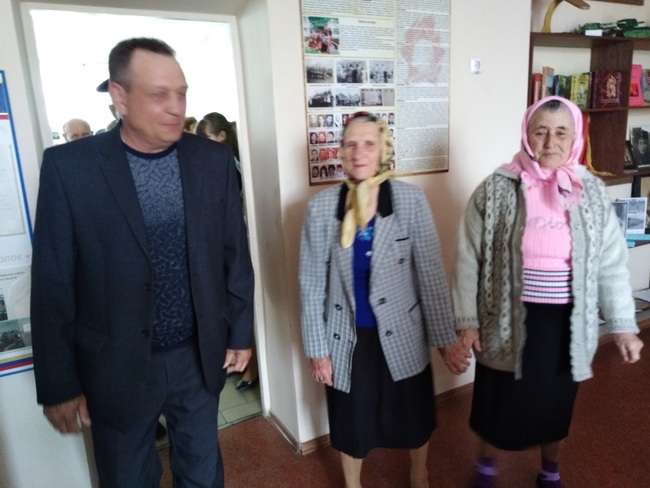 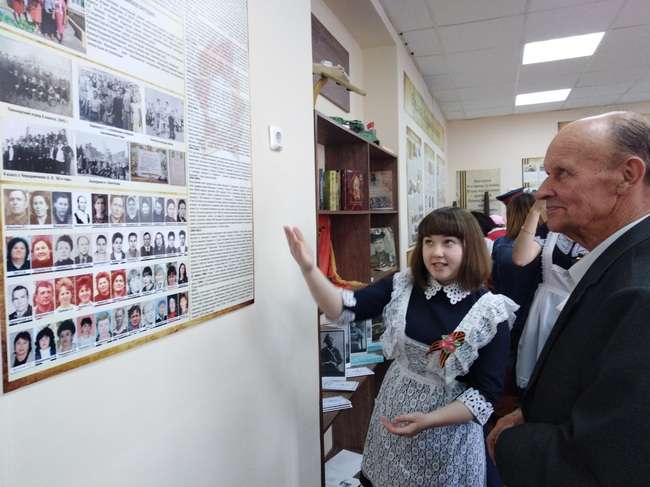 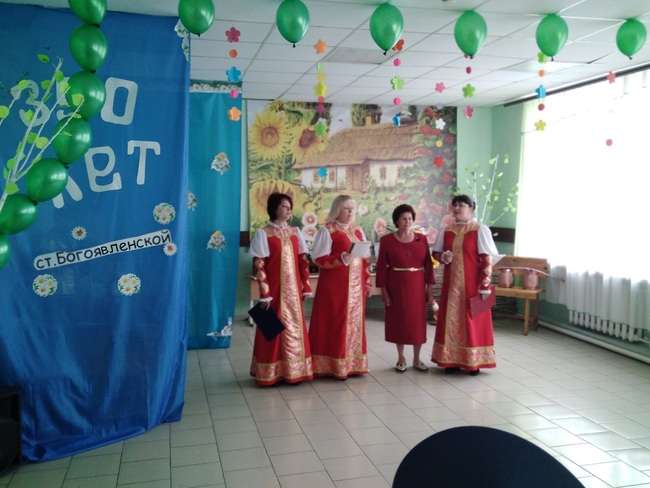 Школьный музей призван способствовать формированию гражданско -патриотических качеств, расширению кругозора и воспитанию познавательных
интересов и способностей, овладению учебно-практическими навыками
поисковой, исследовательской деятельности,
 служить целям совершенствования образовательного процесса средствами дополнительного  образования,
Формированию активной гражданской позиции.
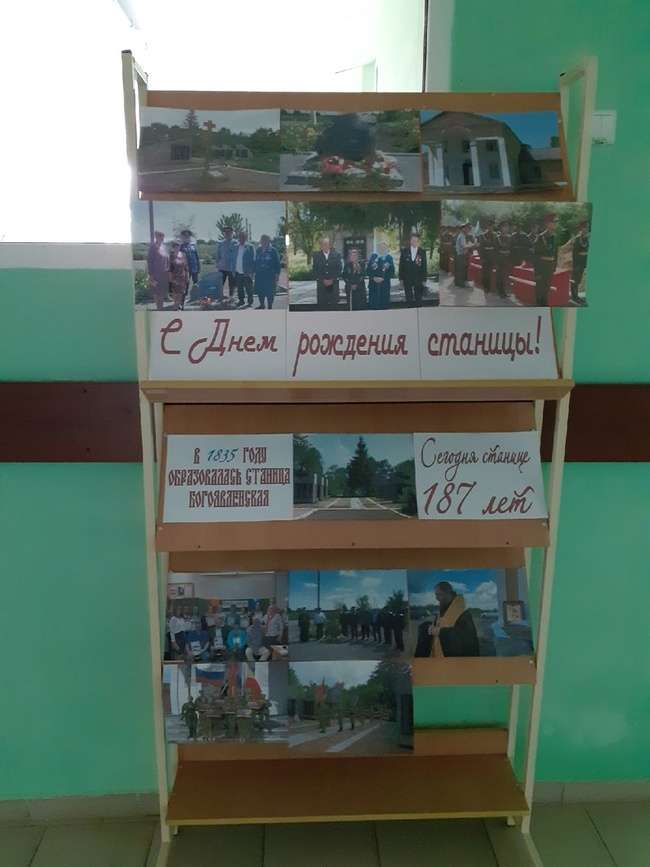 За годы работы музея сложилась своя система работы, формы и методы проведения меропрятий.
Музейные уроки, связанные с памятными датыми
 в истории родного края 
Сентябрь «Помни корни свои» изучение
 истории родного края, истории семьи
Край родной, казачий.» к годовщине образования станицы Богоявленской. сентябрь
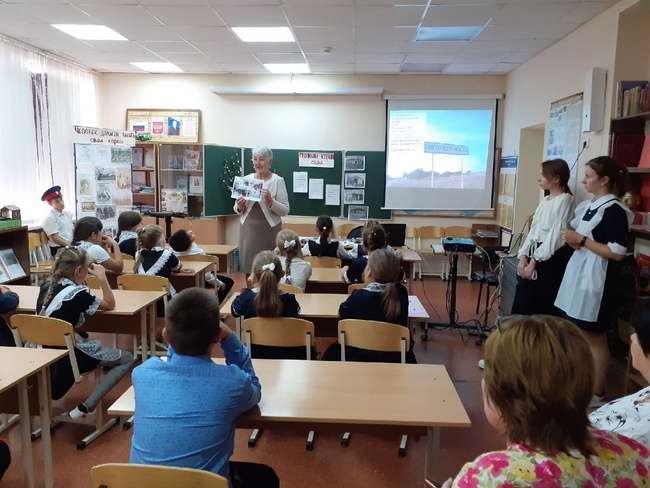 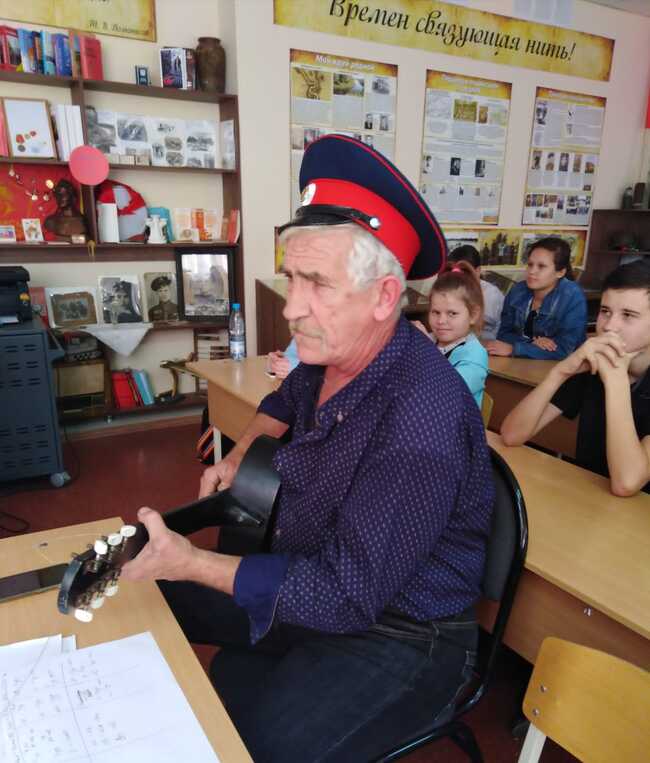 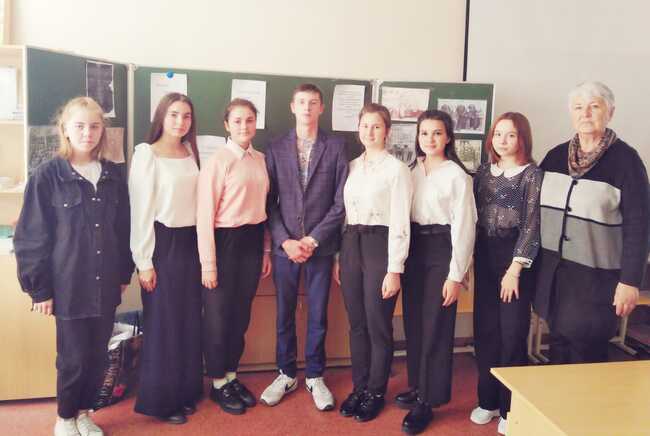 Историю своего родного края узнают ребята летом в пришкольном лагере «Солнышко».
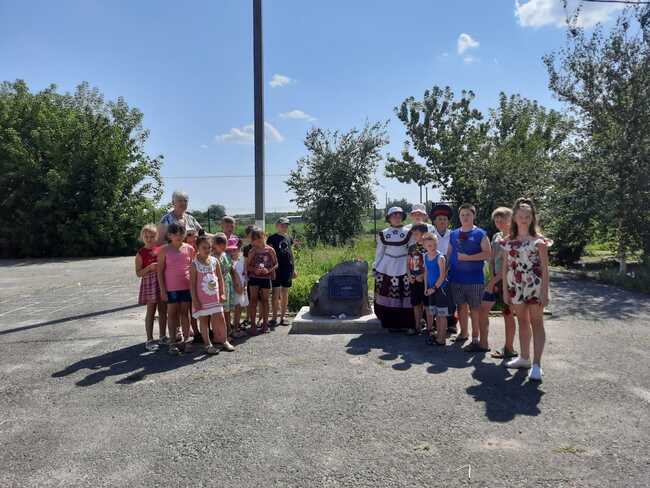 Музейный урок « Кровавый январь 43 года» к годовщине освобождения ст. Богоявленской от фашистских захватчиков.  Январь
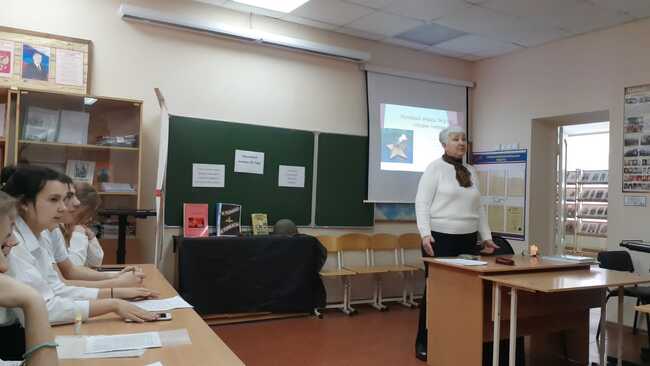 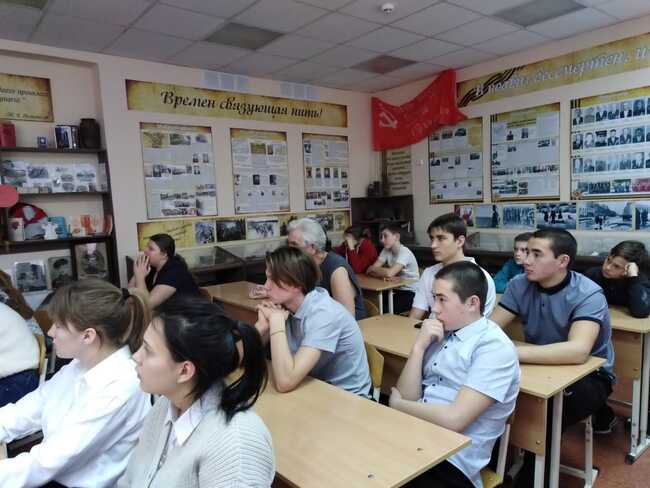 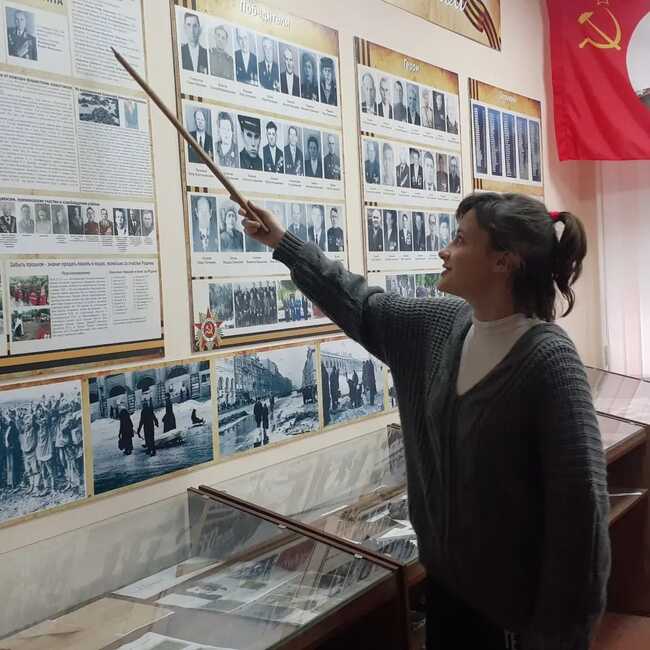 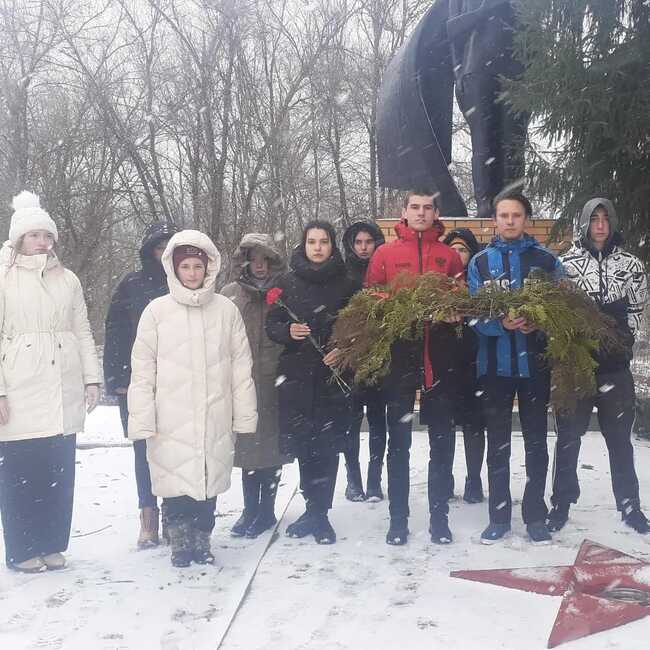 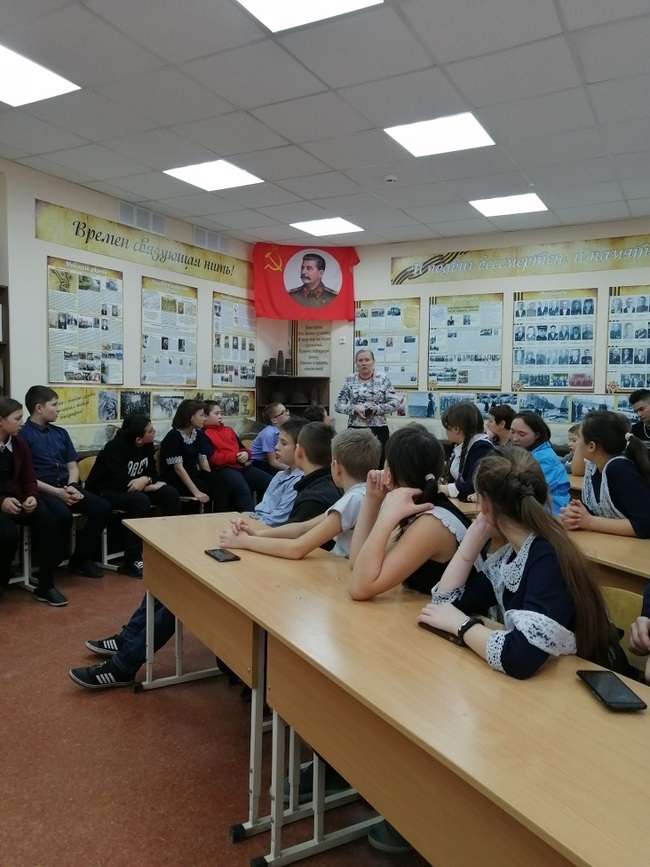 Памяти павших будем достойны!
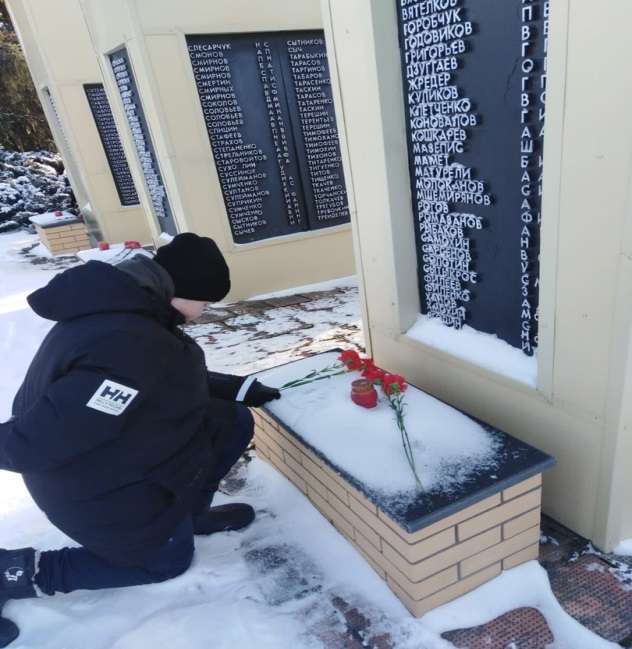 «Не предать забвению.» К годовщине начала политики «расказачивания» 24 января
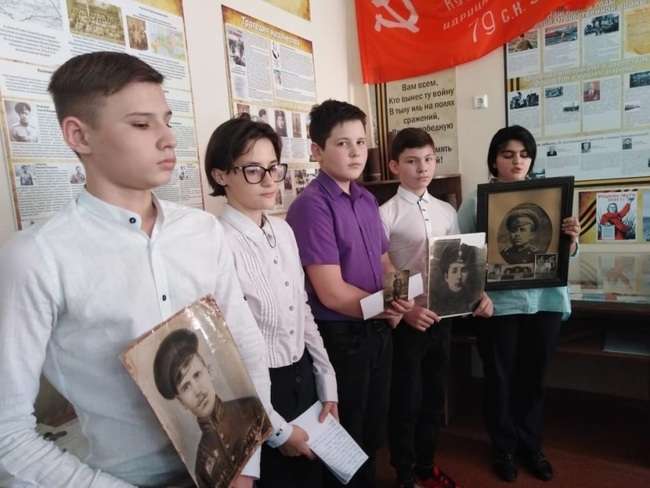 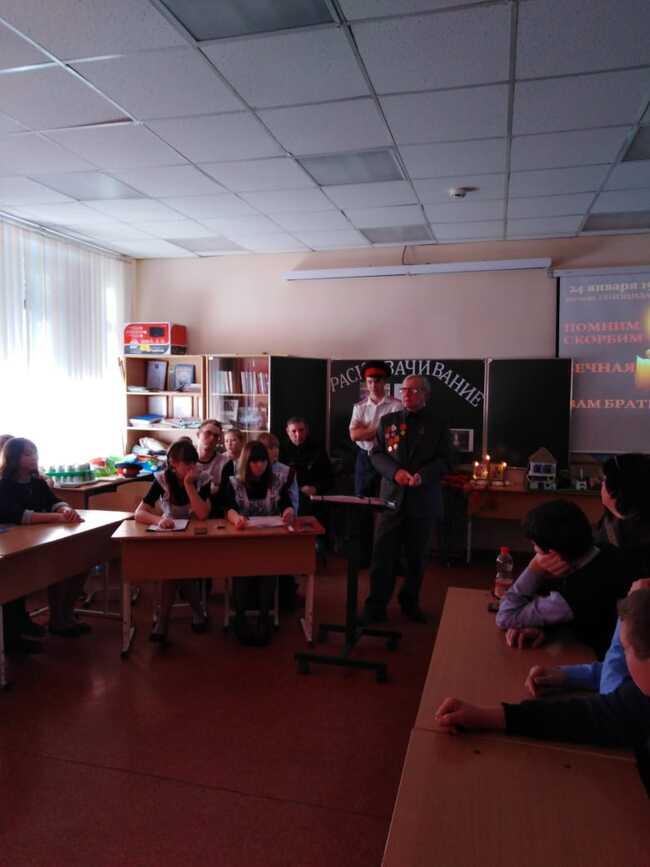 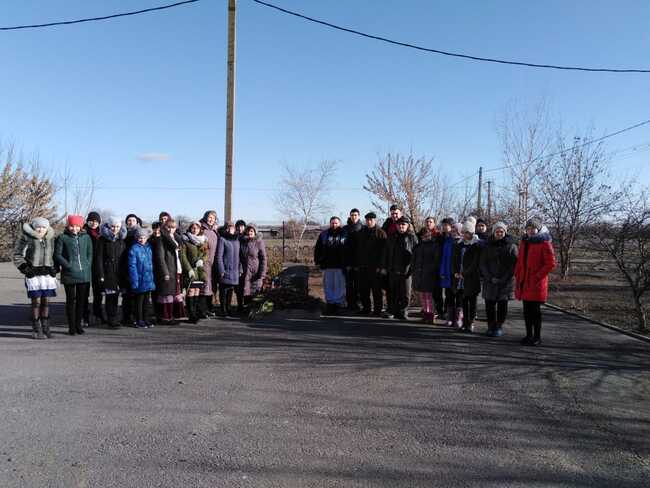 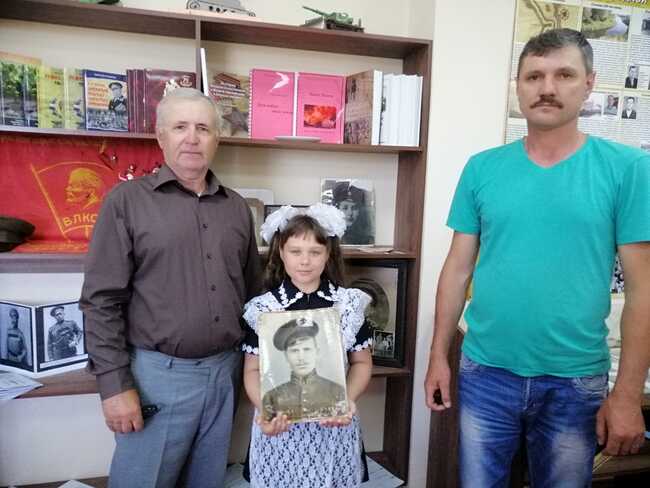 Не предать забвению.
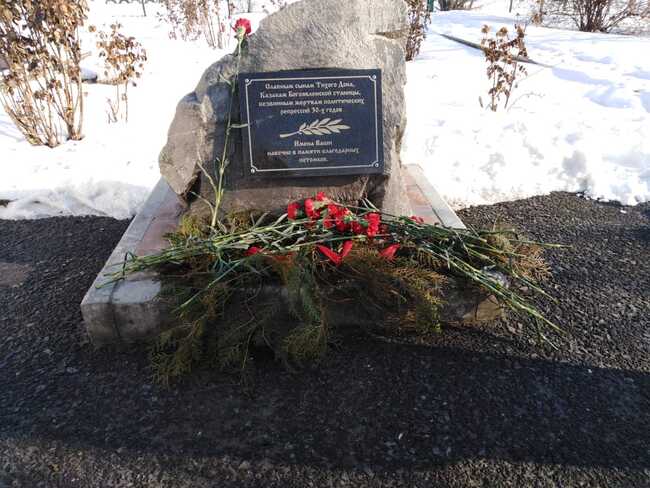 Нельзя забыть»-музейный урок, посвященный Памяти жертв фашизма
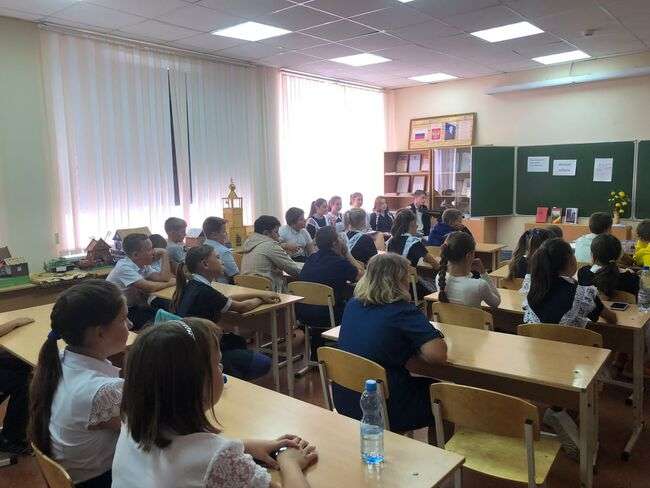 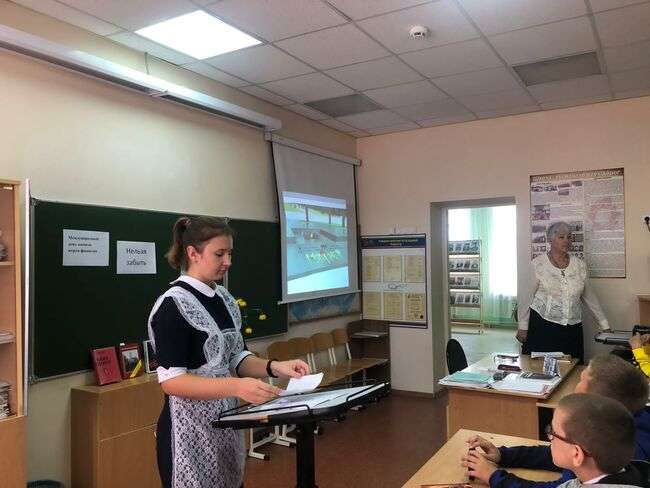 Никто не забыт , ничто не забыто.
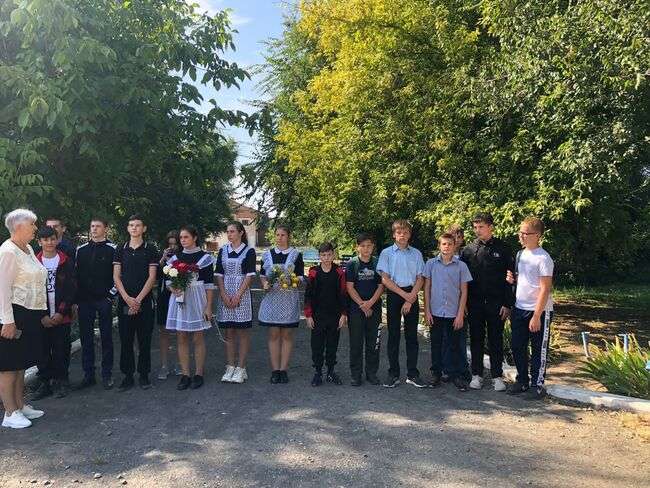 Памятные даты в истории страныМитинг, посвященный дню Неизвестного солдата.  декабрь
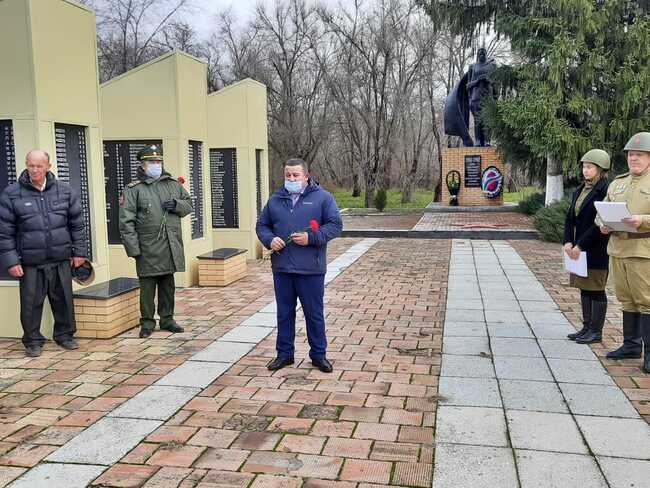 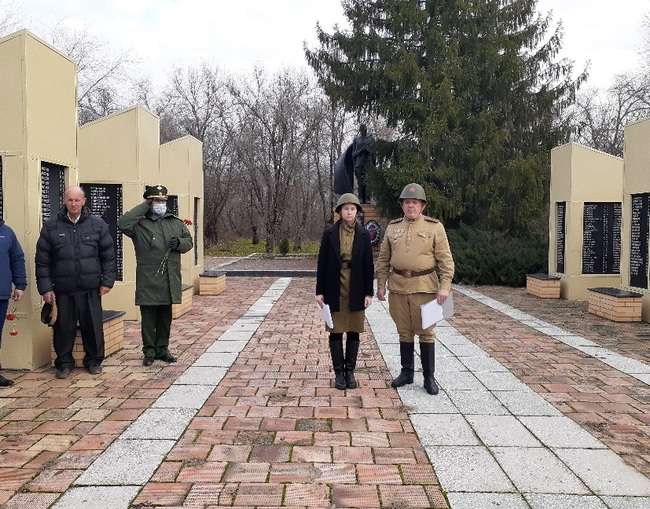 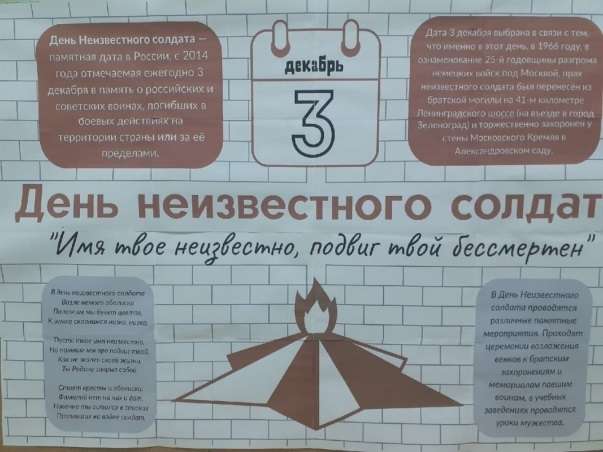 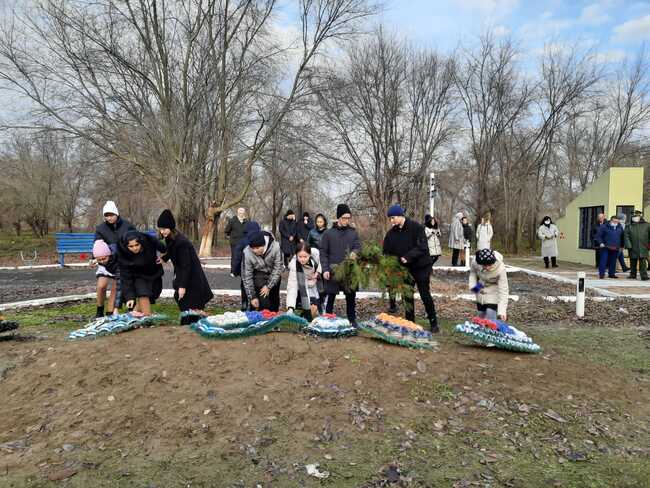 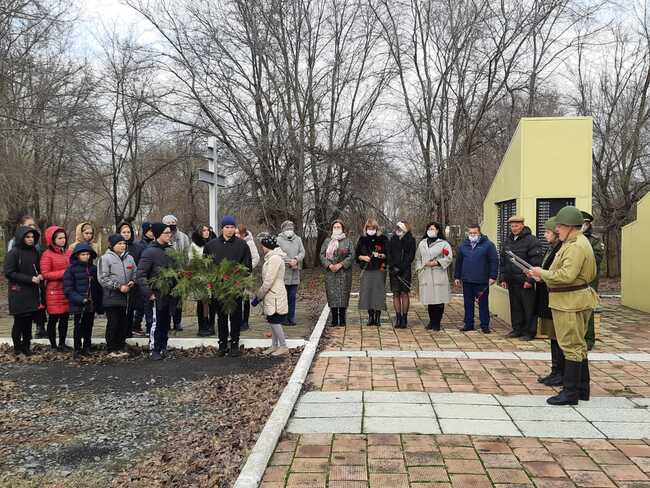 Памятные даты в истории Отечествагодовщине Московской битвы посвящаем»
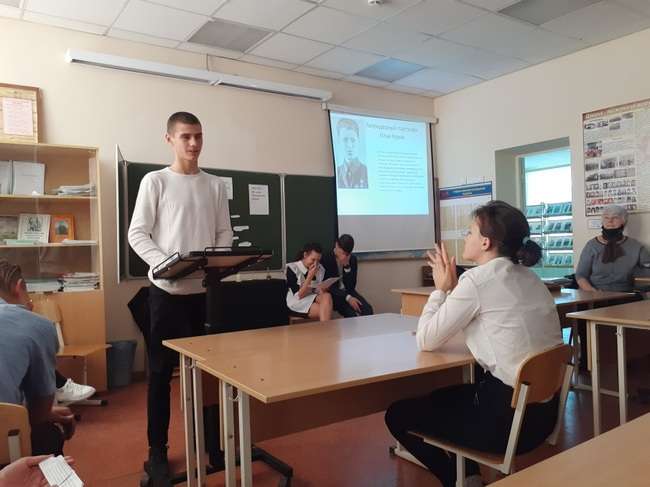 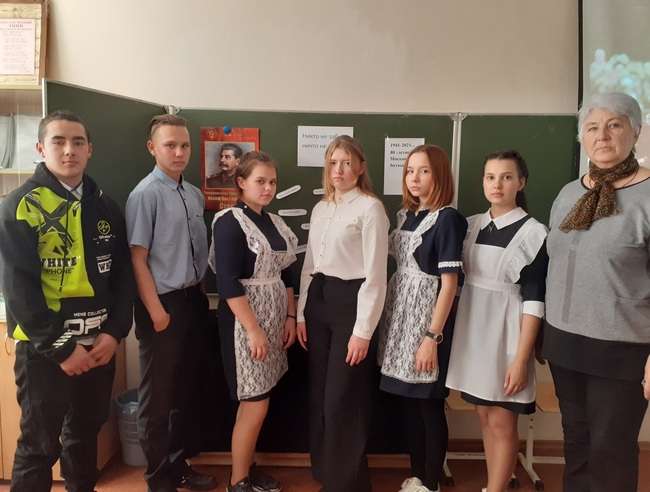 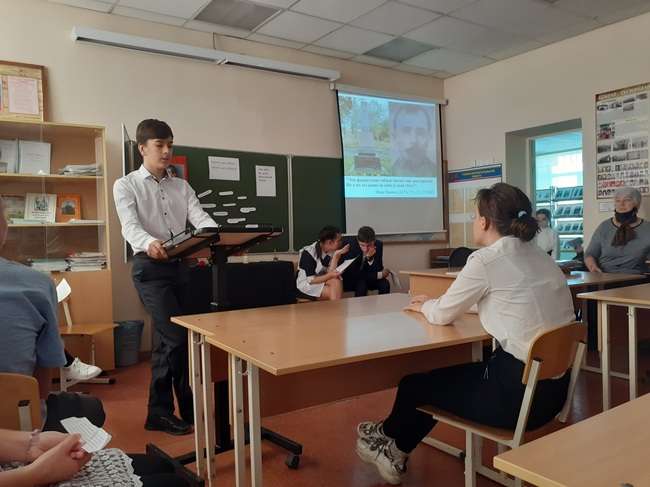 День Героев Отечества. Экскурсия в школьный музей. «Гордимся подвигами предков»
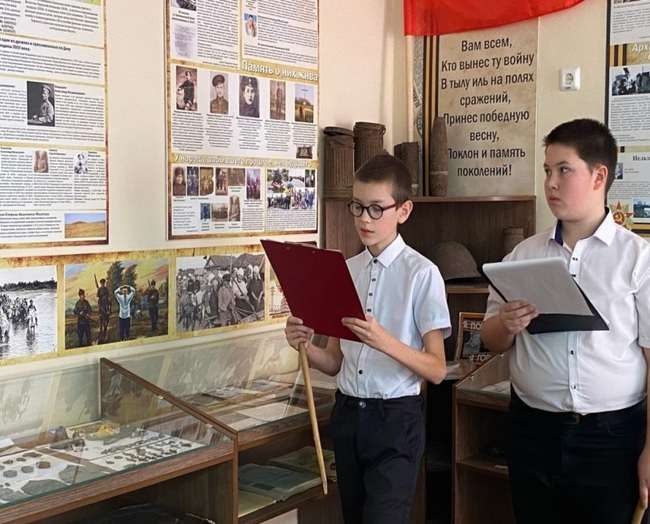 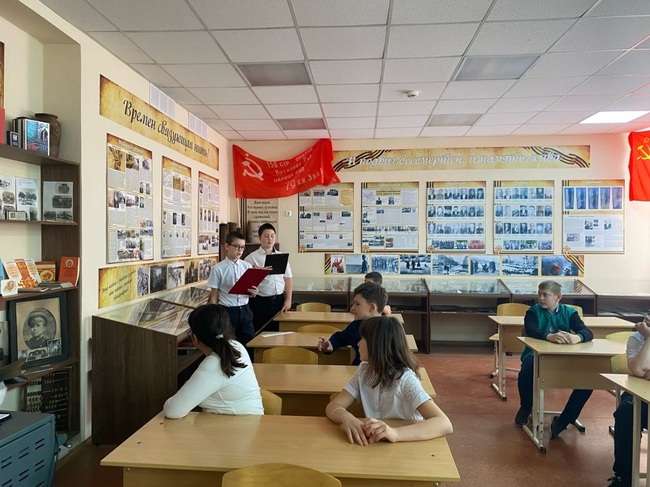 Дни воинской славы Сталинградская высота» к 80 -летию разгрома немцев под Сталинградом 2 февраля 2023г
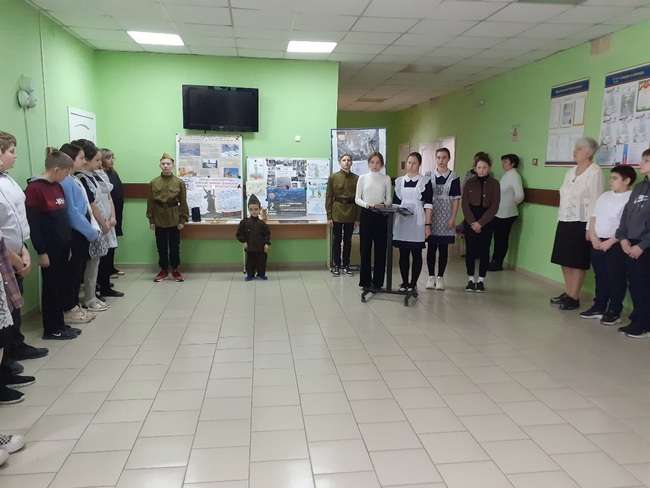 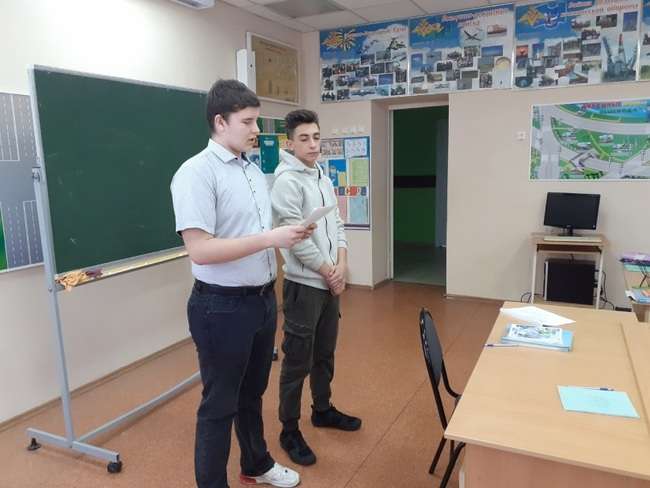 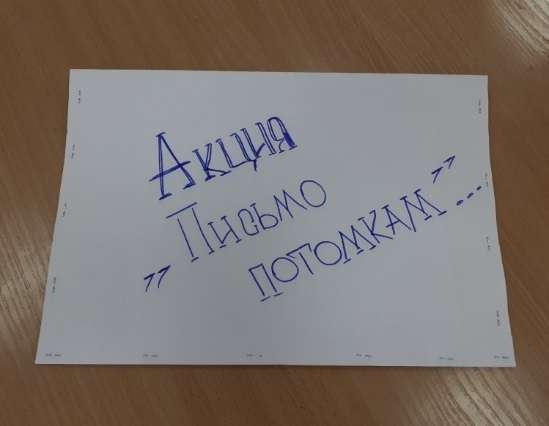 Традиционны встречи с интересными людьми.
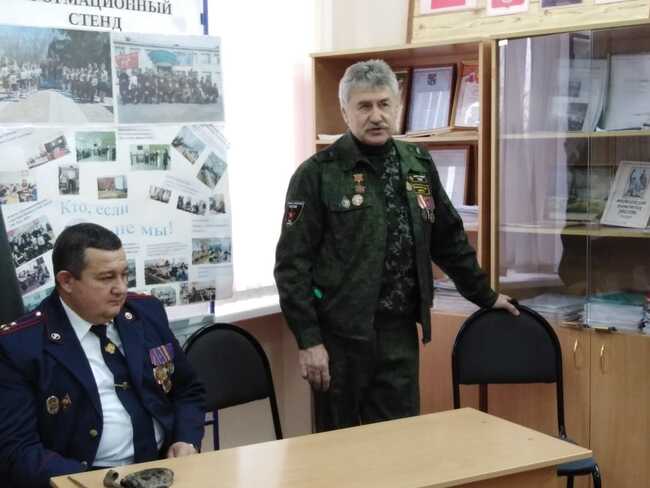 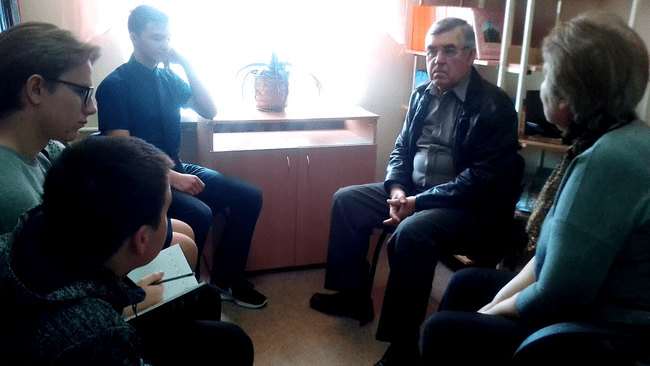 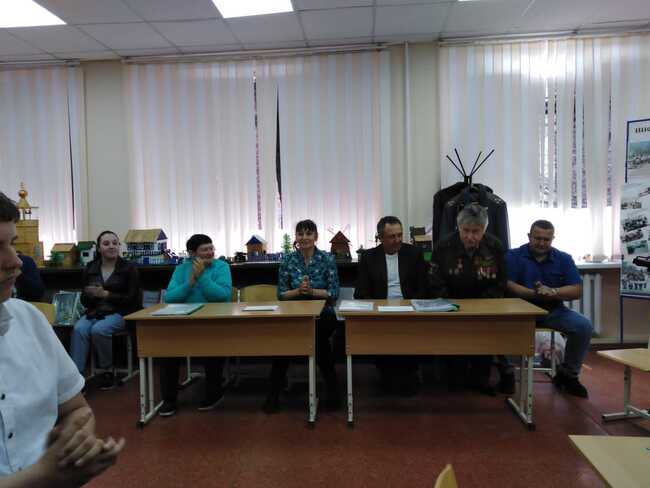 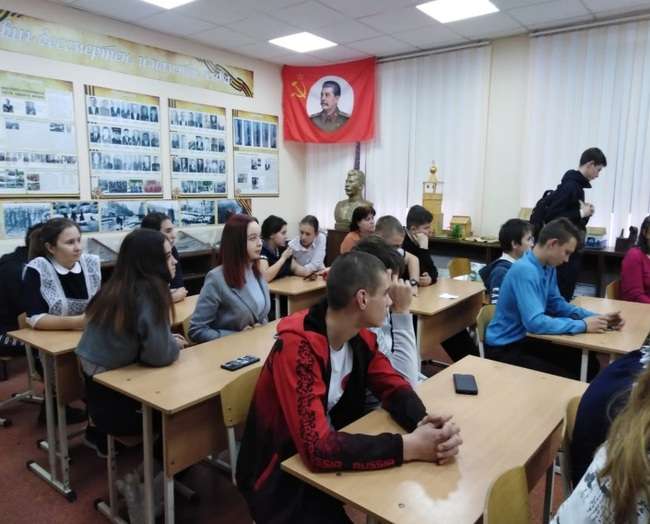 Выпускники школы Коровин Д. и Самойлов Иван     поделились воспоминаниями о своей службе   на флоте.
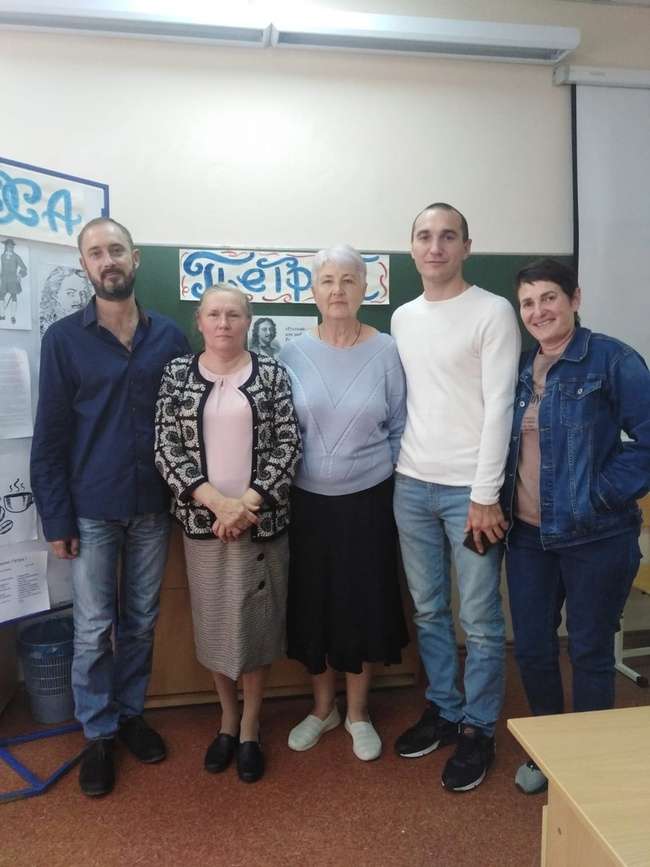 Встреча с владыкой Антонием, епископом Волгодонским и Сальским.  15 сентября 2022год.
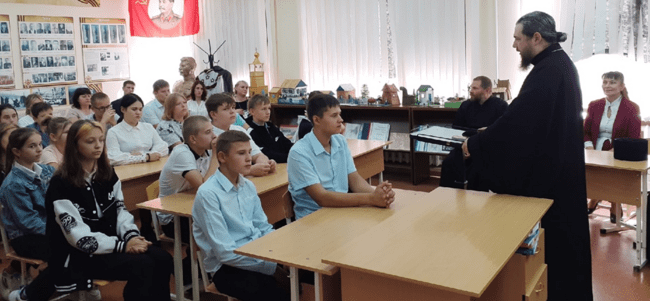 Сотрудничаем с Богоявленским приходом, утверждая традиционные ценности
Казанская икона Божьей
 матери –защитница Руси.
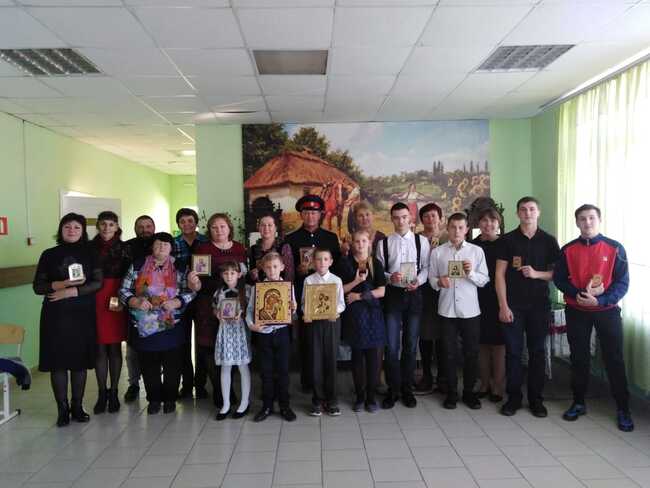 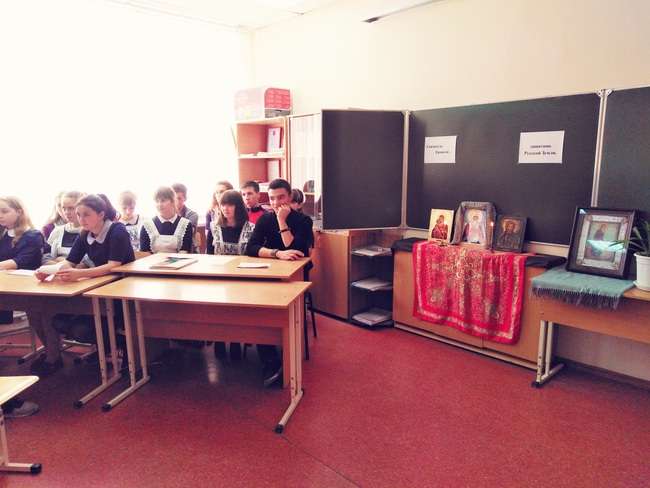 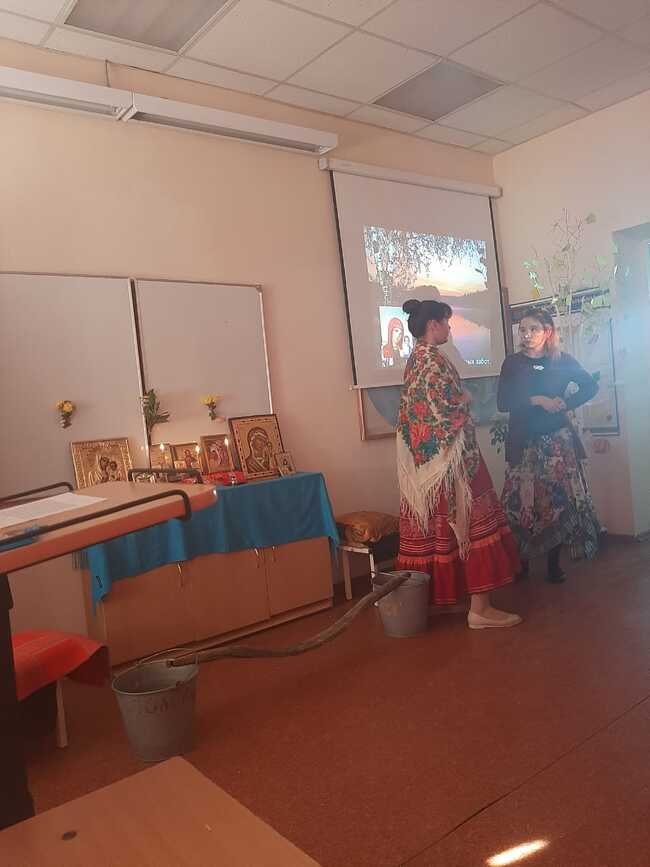 Патриарх Гермоген –заступник Русской земли.
Совместно участвуем в акциях «День древонасаждений»
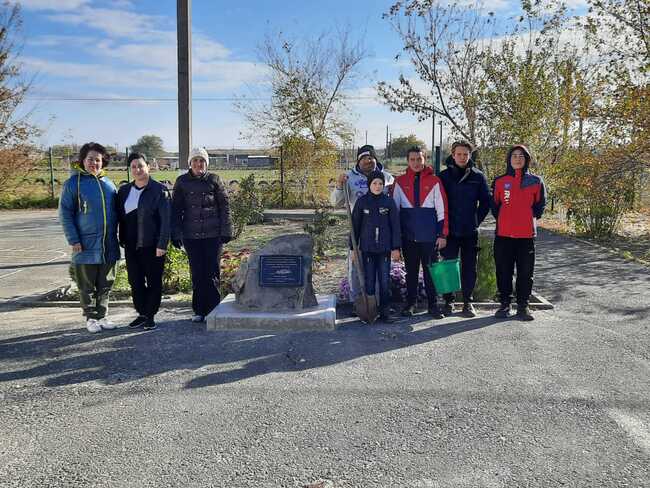 Участие в международной акции «Сад Памяти»,
 посвященной памяти детей Донбасса.
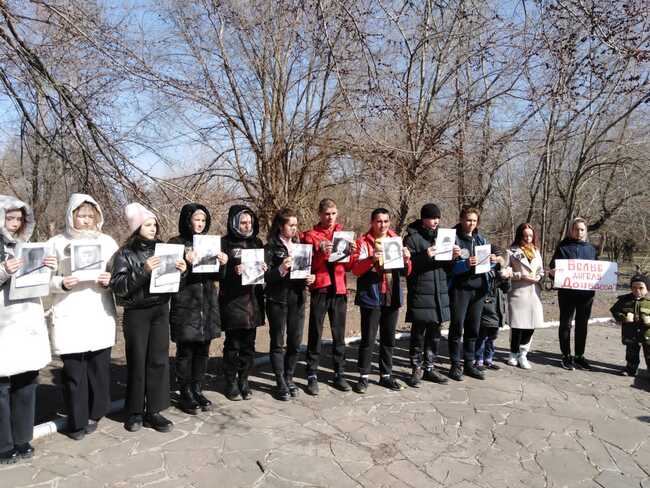 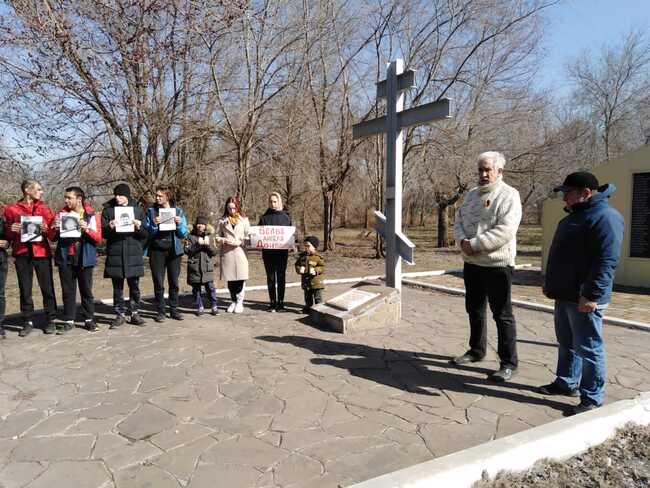 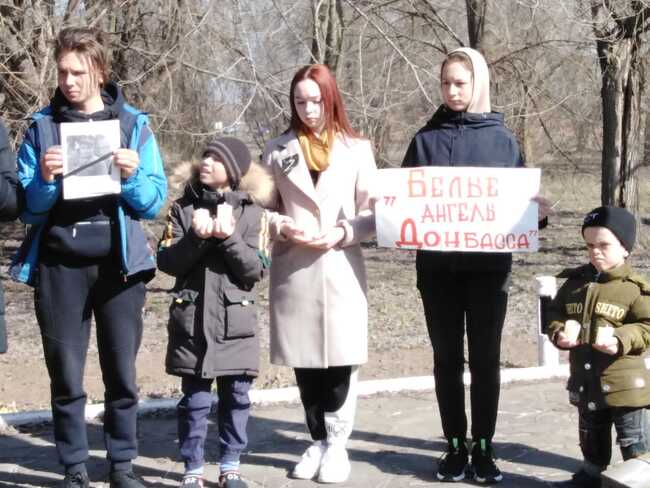 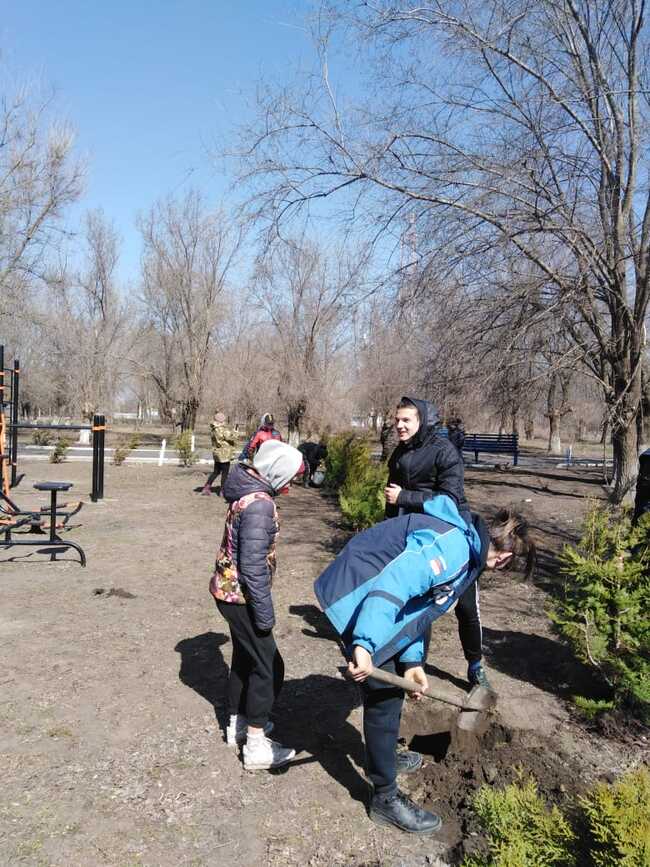 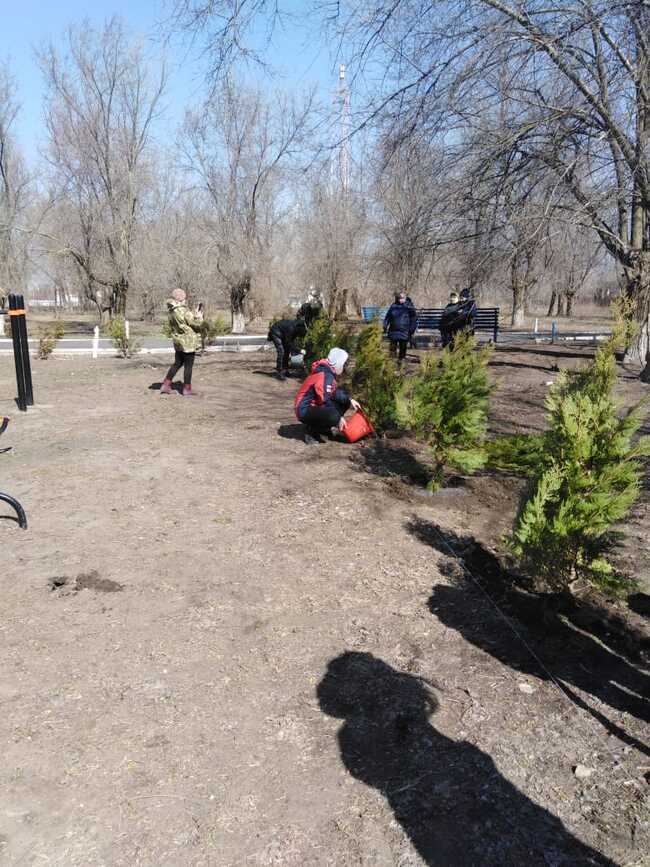 Аллея Памяти
Линейки, посвященные памятным датам
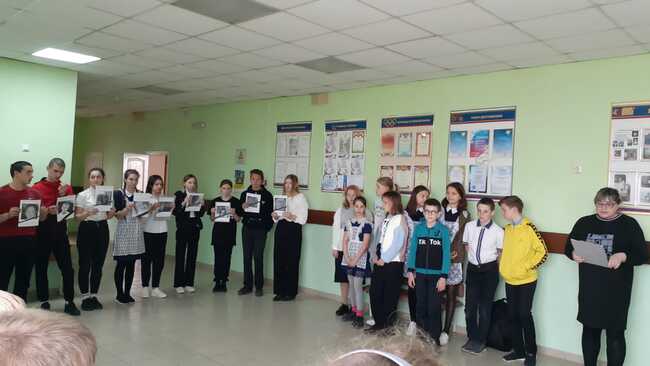 Линейка ко дню героя- антифашиста. 8 февраля 2023 г
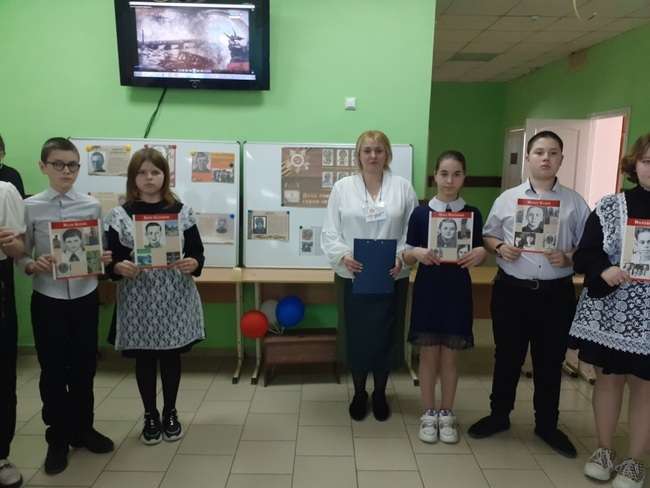 Участвуем в акции «Некрополь»
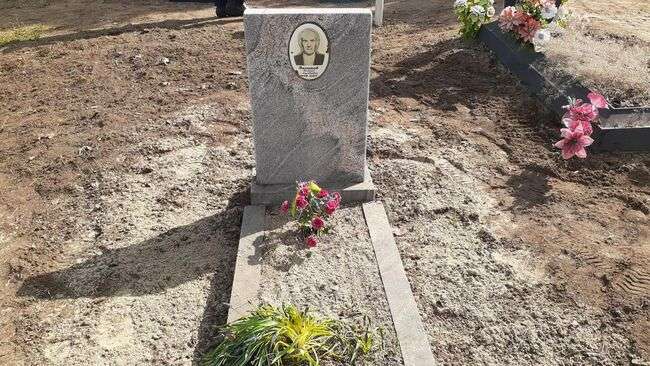 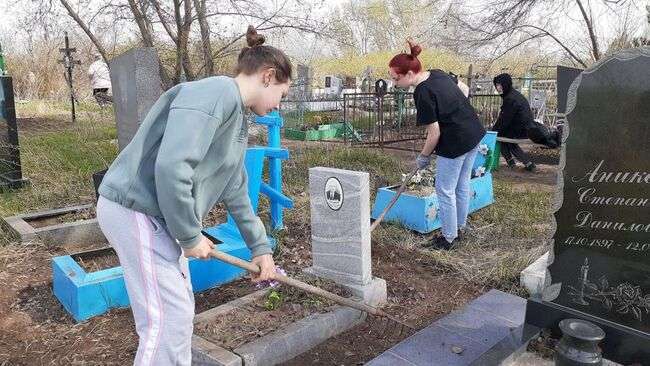 Вахта Памяти
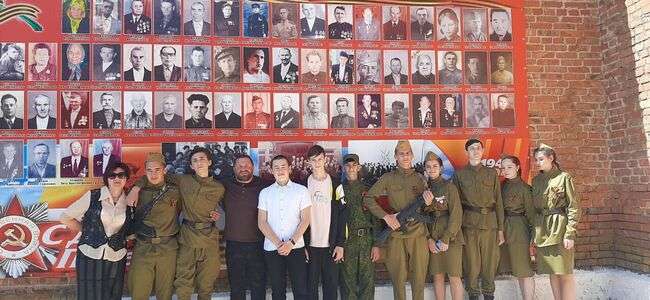 «Бессмертный полк»
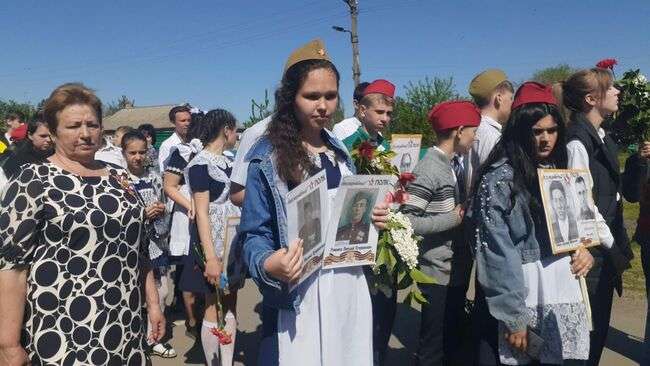 Используем в работе такую форму работы как «круглый стол».
«Родом мы из СССР» к 100 -летию образование  СССР.  декабрь 2022г
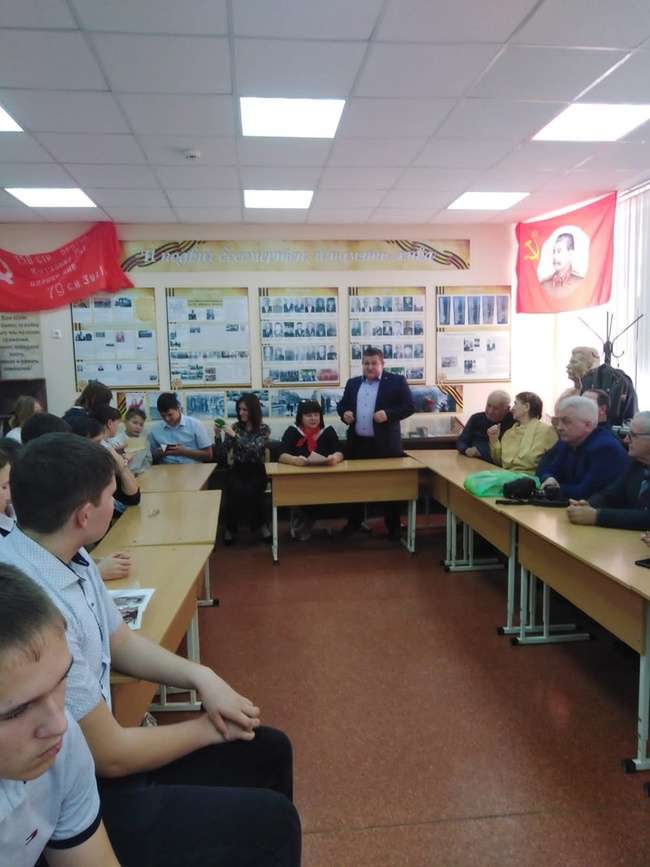 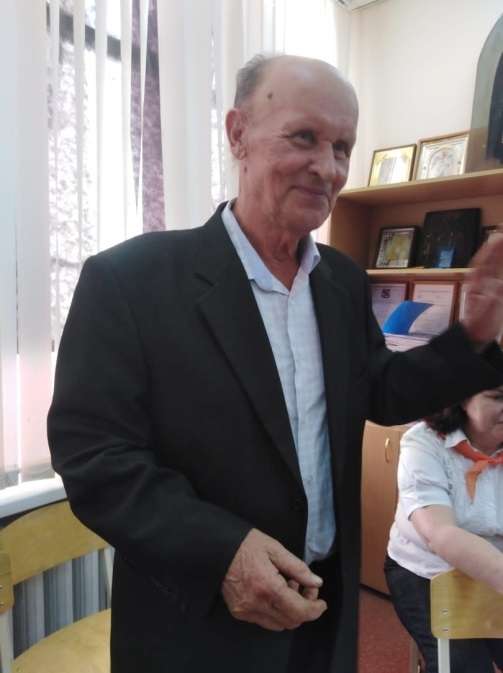 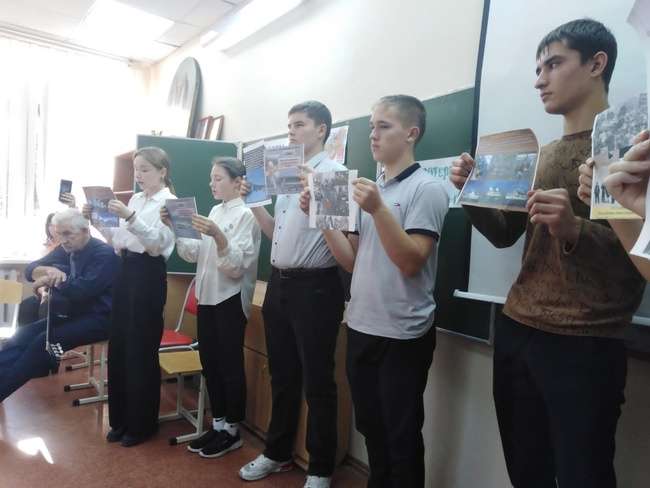 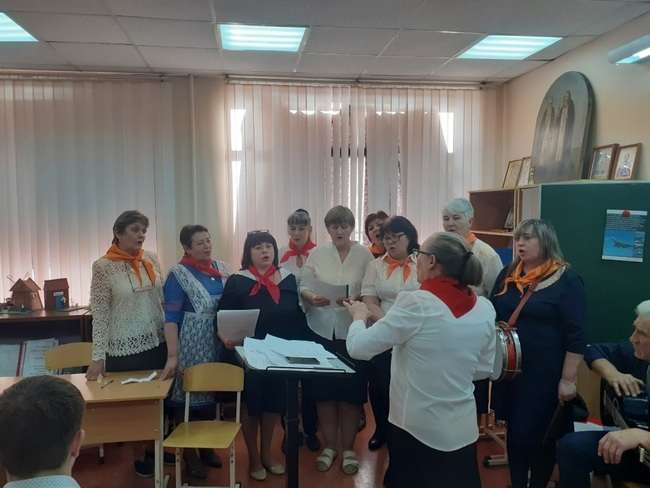 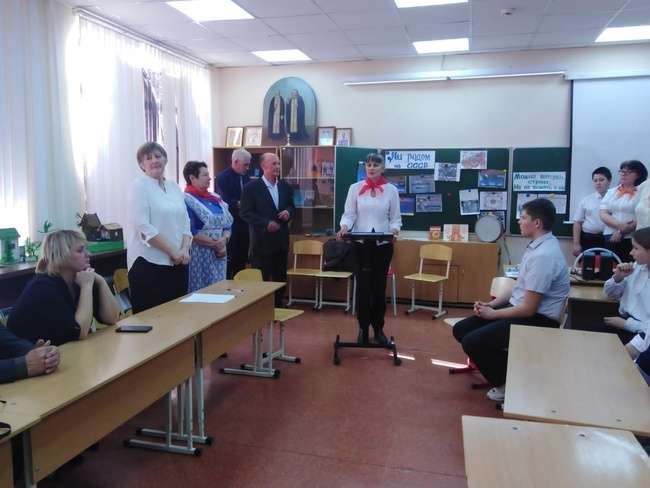 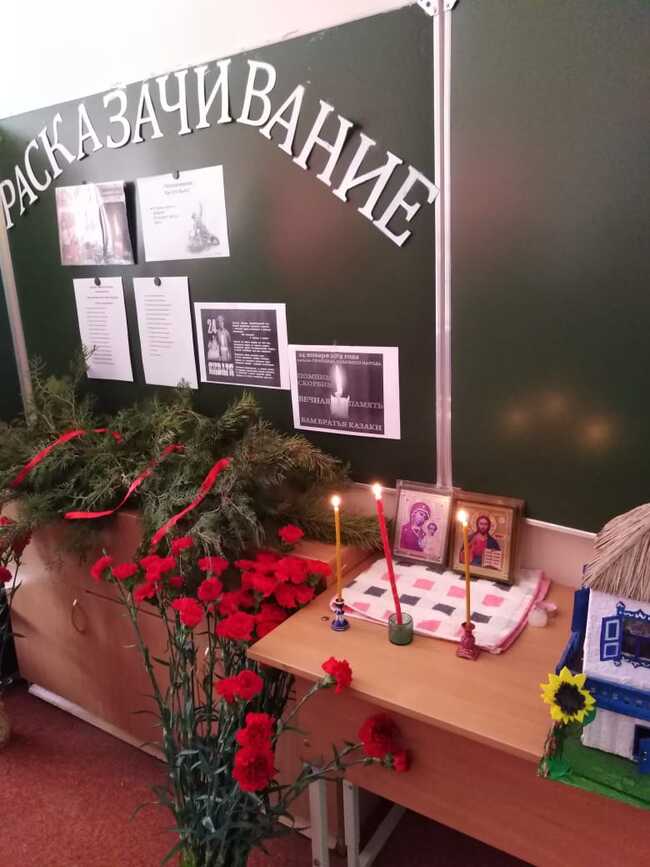 Круглый стол, посвященный памяти репрессированным казакам ст. Богоявленской. Встреча с потомками казаков
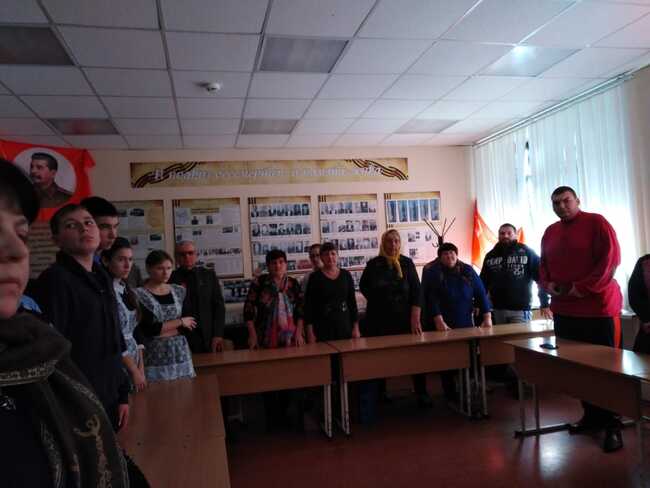 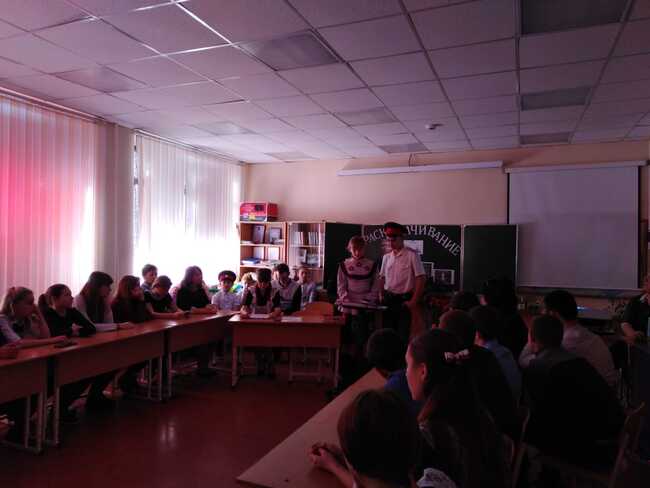 Дискуссия «Кому на Руси жить хорошо» к 200 -летию Н. А. Некрасова
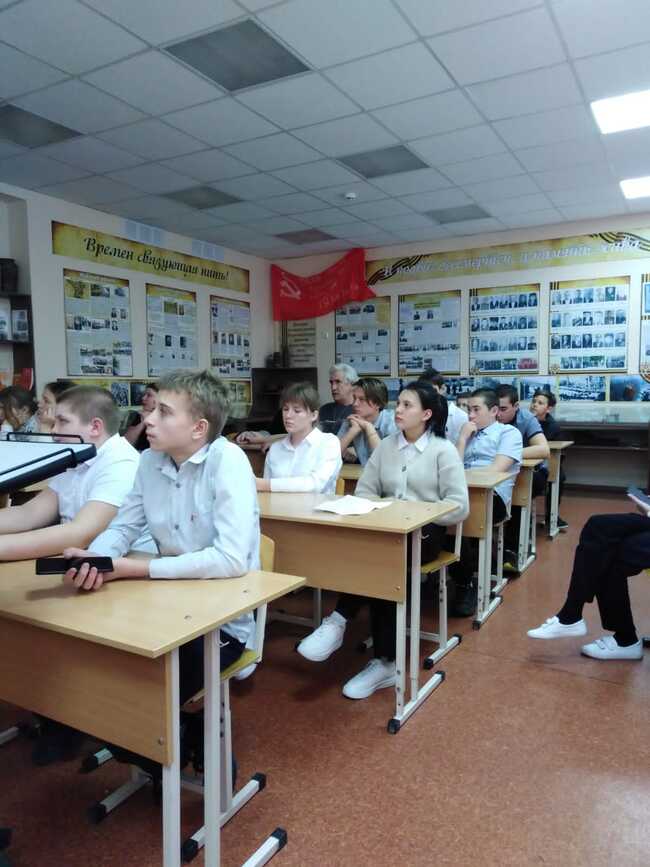 «Перемен требуют наши сердца» -гражданская позиция в творчестве поэта, музыканта, певца Виктора Цоя.
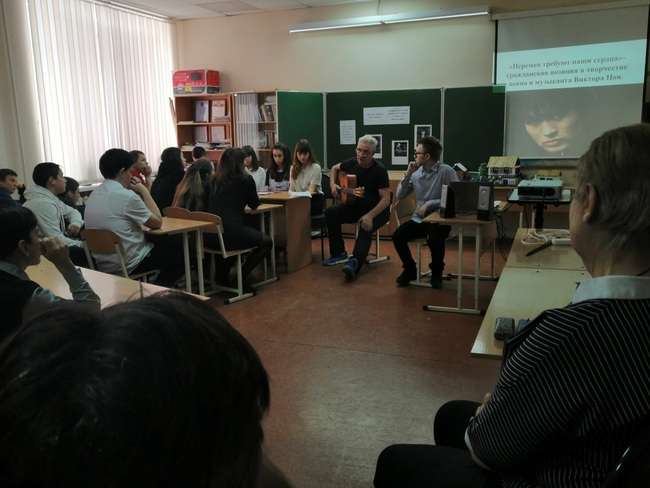 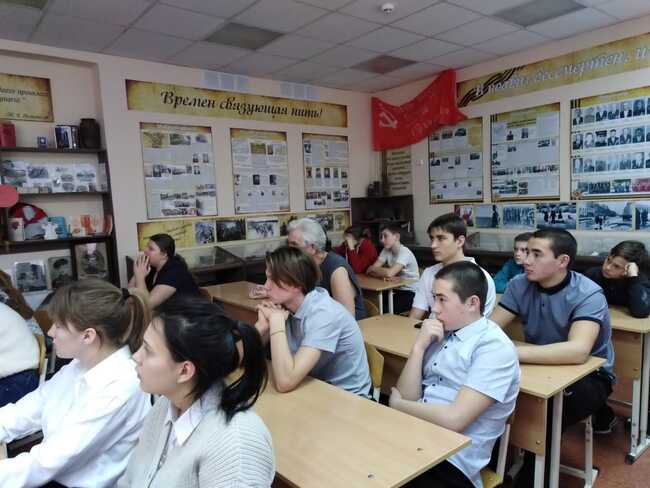 Кинолекторий
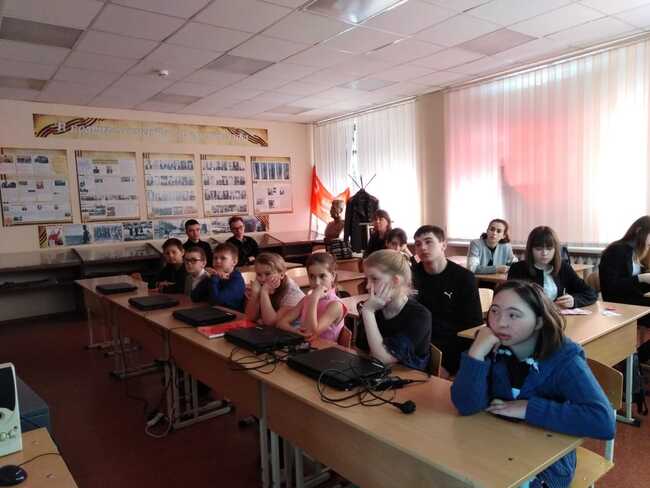 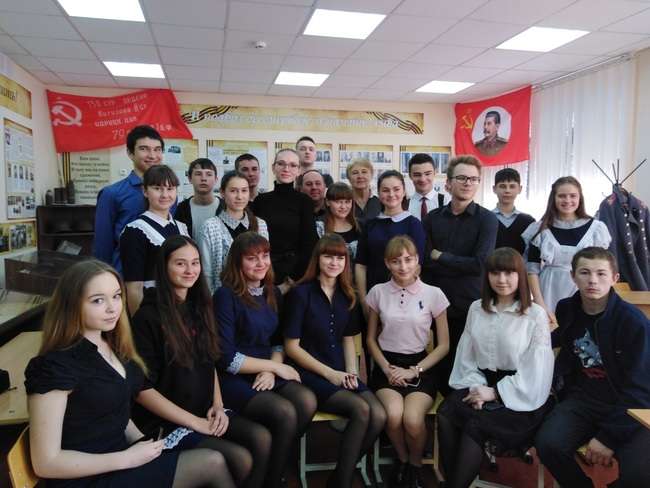 Огромна роль в организации работы музея принадлежит активу музея. работающему под девизом.
Кто, если не мы!
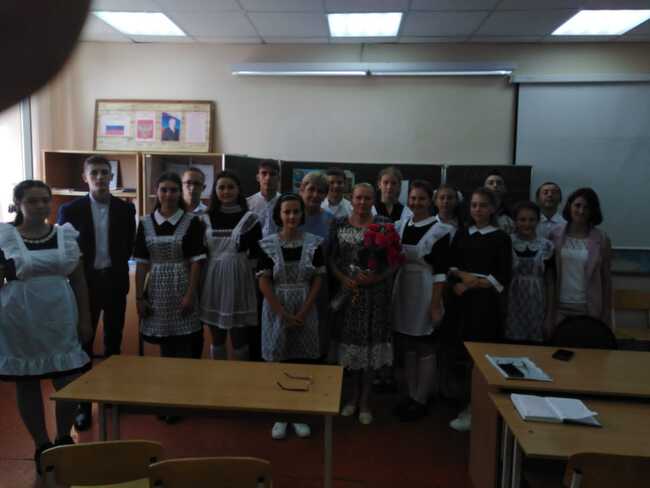 Кто, если не мы.
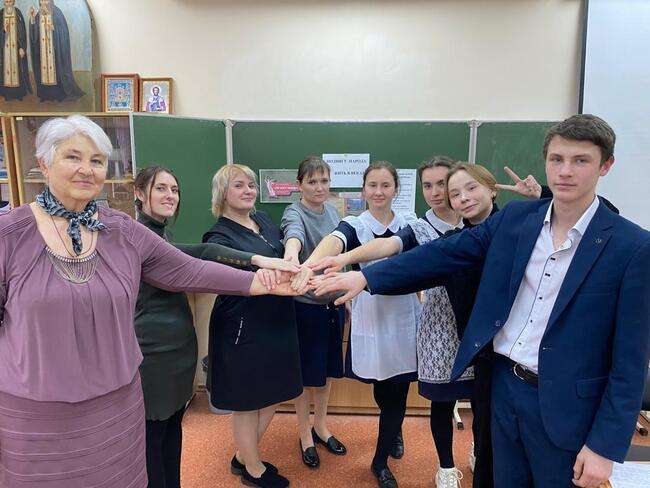 Наши гости.
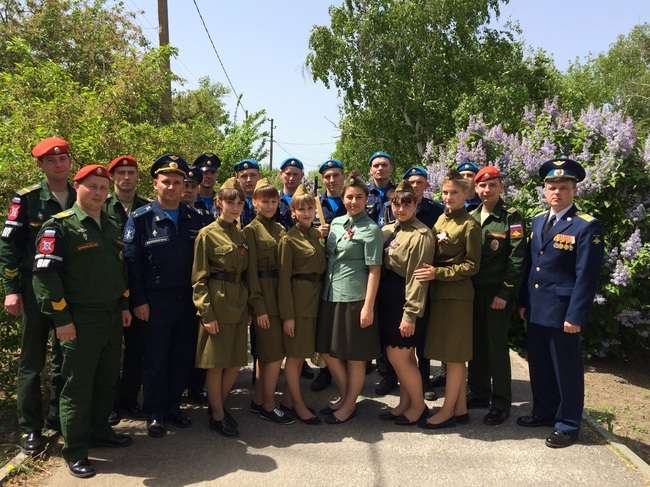 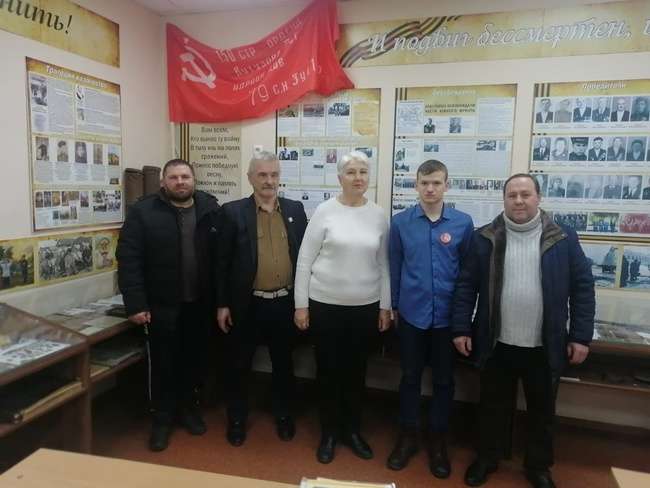 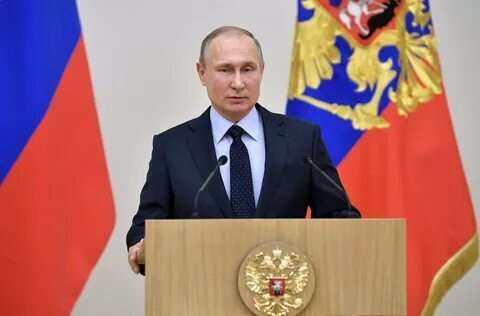 "Мне больно об этом говорить, но сегодня российское общество испытывает дефицит духовных скреп, милосердия, сочувствия, сострадания друг к другу, поддержки и взаимопомощи, дефицит того, что всегда, во все исторические времена делало нас крепче, сильнее, чем мы всегда гордились", — сказал президент, выступая с посланием к Федеральному собранию
"Мы должны всецело поддержать институты, которые являются носителями традиционных ценностей, исторически доказали свою способность передавать их из поколения в поколение", —
Музей школы является центром военно-патриотического, гражданского, этнокультурного воспитания подрастающего поколения, центром жизни школы
Задача музея – пробуждать в детях и подростках потребность глубже познать историю Отечества из разных источников информации: из знакомства с музейной экспозицией, из книг и фильмов, рассказов ветеранов, экспонатов музея, экскурсий по местам боёв и др.
Сохранение исторической памяти - это не только проявление уважения к прошлому, но и гарантия единства народа и суверенитета государства в будущем, уверен президент России Владимир Путин
В единстве –наша сила.